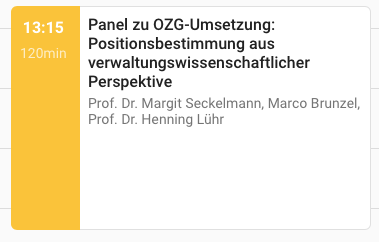 Prof. Dr. Margrit Seckelmann, Marco Brunzel

Impuls: Prof. Henning Lühr, Staatsrat a. D.
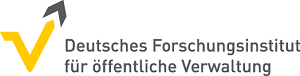 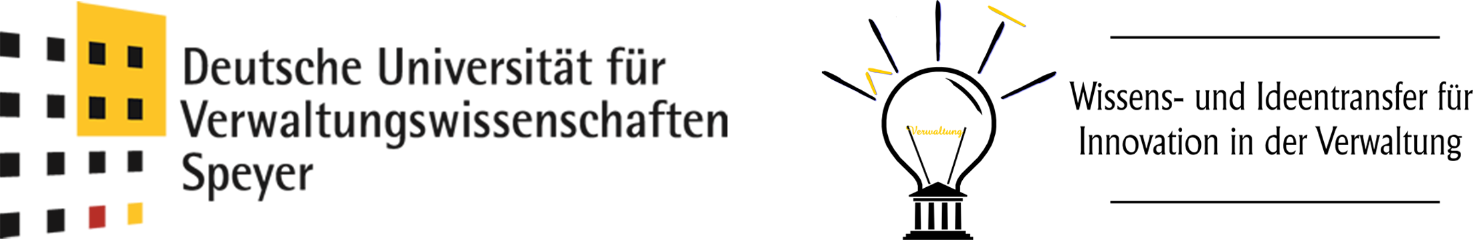 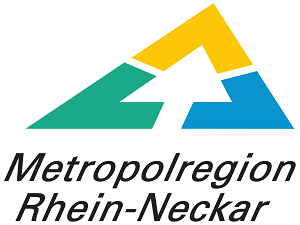 Panel OZG-Umsetzung:Positionsbestimmung aus verwaltungswissenschaftlicher Perspektive
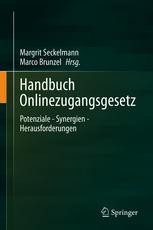 Begrüßung und initiale Statements
Prof. Dr. Margrit Seckelmann (Wissenschaftliche Perspektive) 
Dipl.-Ing. Marco Brunzel  (Praxis- / Umsetzungsperspektive) 
Fachlicher Impuls 
Prof. Henning Lühr, Staatsrat a. d. (Bremen) 
Rückfragen / Moderiertes Fachgespräch 
Kleinere Runde (Brunzel, Lühr, Seckelmann)
Größere Runde (gemeinsamer Diskurs)   
Zusammenfassung 
Botschaften für das Plenum
WITI
PanelOZG-Umsetzung :Positionsbestimmung aus verwaltungs-wissenschaftlicher Perspektive
Impuls 
Henning Lühr, Bremen

WITI-Konferenz „Zukunft gemeinsam gestalten: Verwaltungsinnovation und Veränderungskultur in der Öffentlichen Verwaltung“ am 20. April 2021
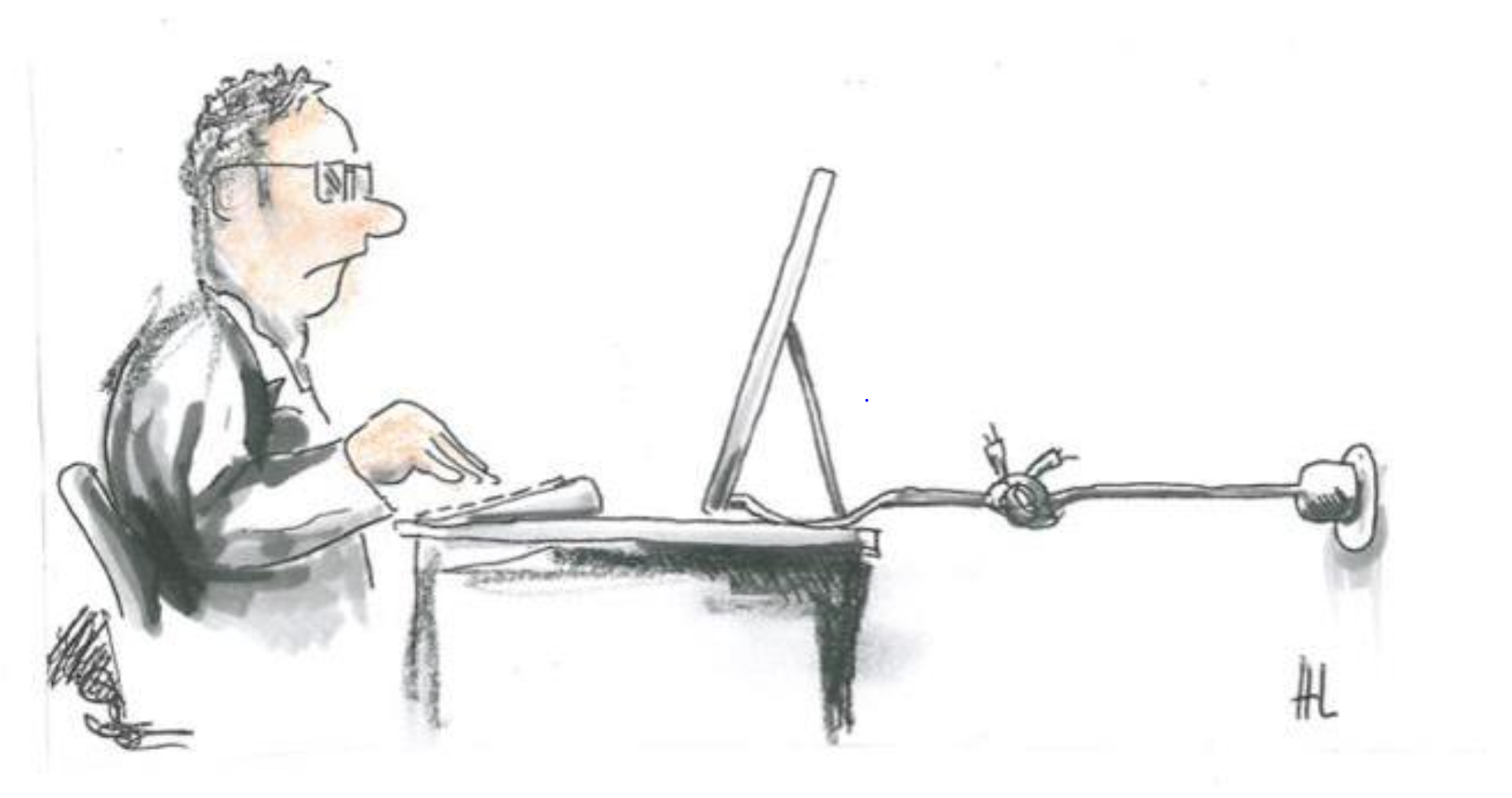 4
Agenda
Ausgangsthesen

IT-Planungsrat – Institutionalisierung, Ausgestaltung und Entwicklung der Bund-Länder-Kooperation der IT-Governance

OZG - Umsetzung

Fragen für die Diskussion
5
Ausgangsthesen
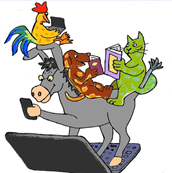 6
These 1:
Der IT-Planungsrat ist in das föderative Gesamtsystem nach einigen „administrativen Fehlversuchen“ (KoopA ADV, AK VI der IMK, Staatssekretärsarbeitsgruppe Deutschland-online) als eigentlich „artfremde“ Institution der klassischen Bund-Länder-Koordinierung von politisch-administrativen Entscheidungsprozessen der Digitalisierung öffentlicher Verwaltungen bei den sogenannten „Gemeinschaftsaufgaben“ im Grundgesetz mit einem zunächst eingegrenztem   Aufgabenspektrum (Standardisierung und Netzsteuerung), begrenzten Kompetenzen und damit einer geringen Wirkung „eingebaut“ worden.
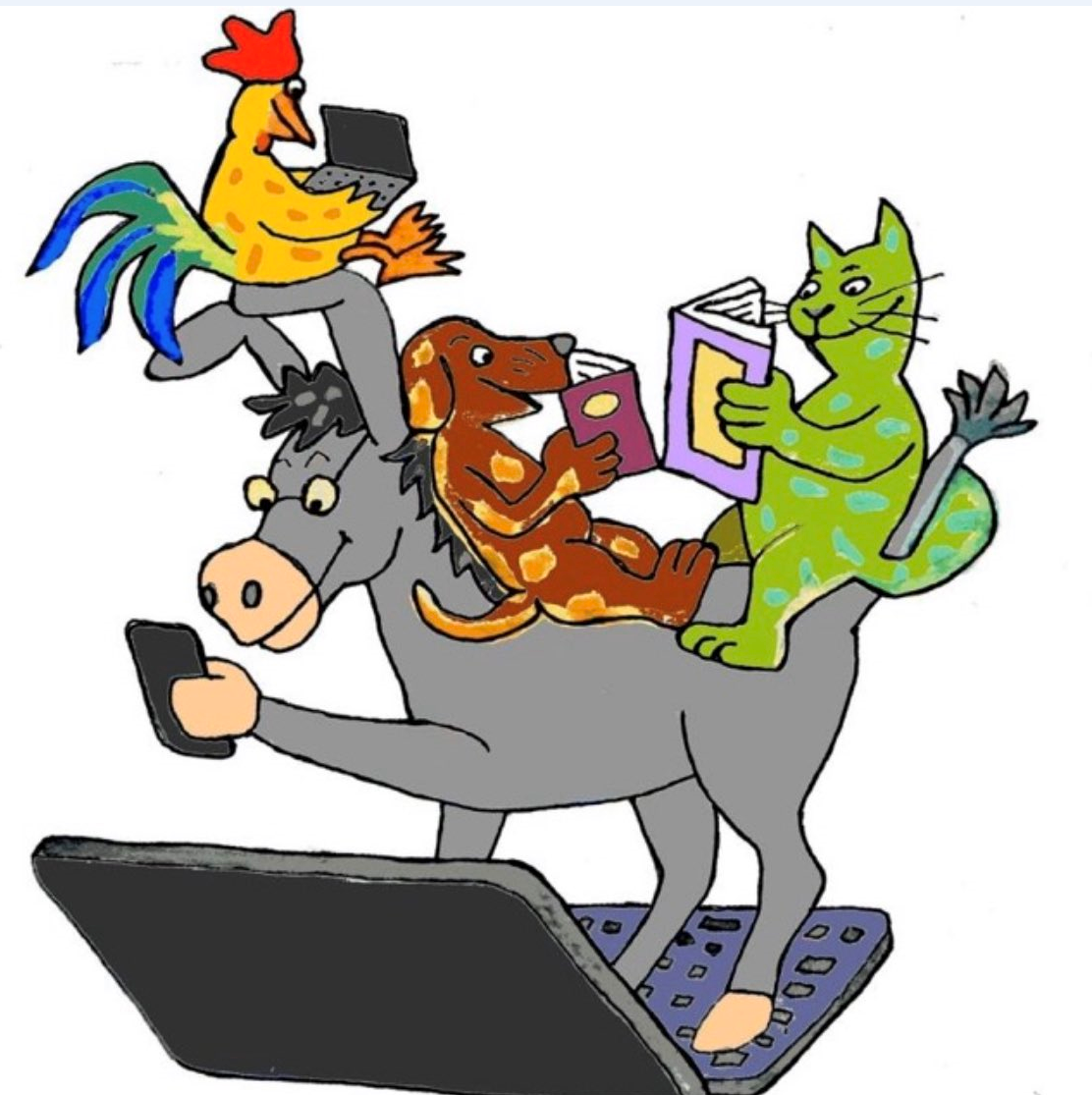 7
These 2:
Politische, gesellschaftliche und ökonomische Anforderungen an den Staat zur Digitalisierung der öffentlichen Verwaltung haben sich in den letzten Jahren in großen Schüben explosionsartig entwickelt. Damit haben sich auch die Funktion, die Aufgaben und der Rahmen des Handelns des IT-Planungsrates im Gesamtgefüge staatlicher Entscheidungen erheblich verändert. Der IT-Planungsrat hat sich in seiner Aufgabendefinition und -wahrnehmung und in seiner zunächst nur vorgesehenen eingeschränkten Koordinierungsfunktion gewandelt.
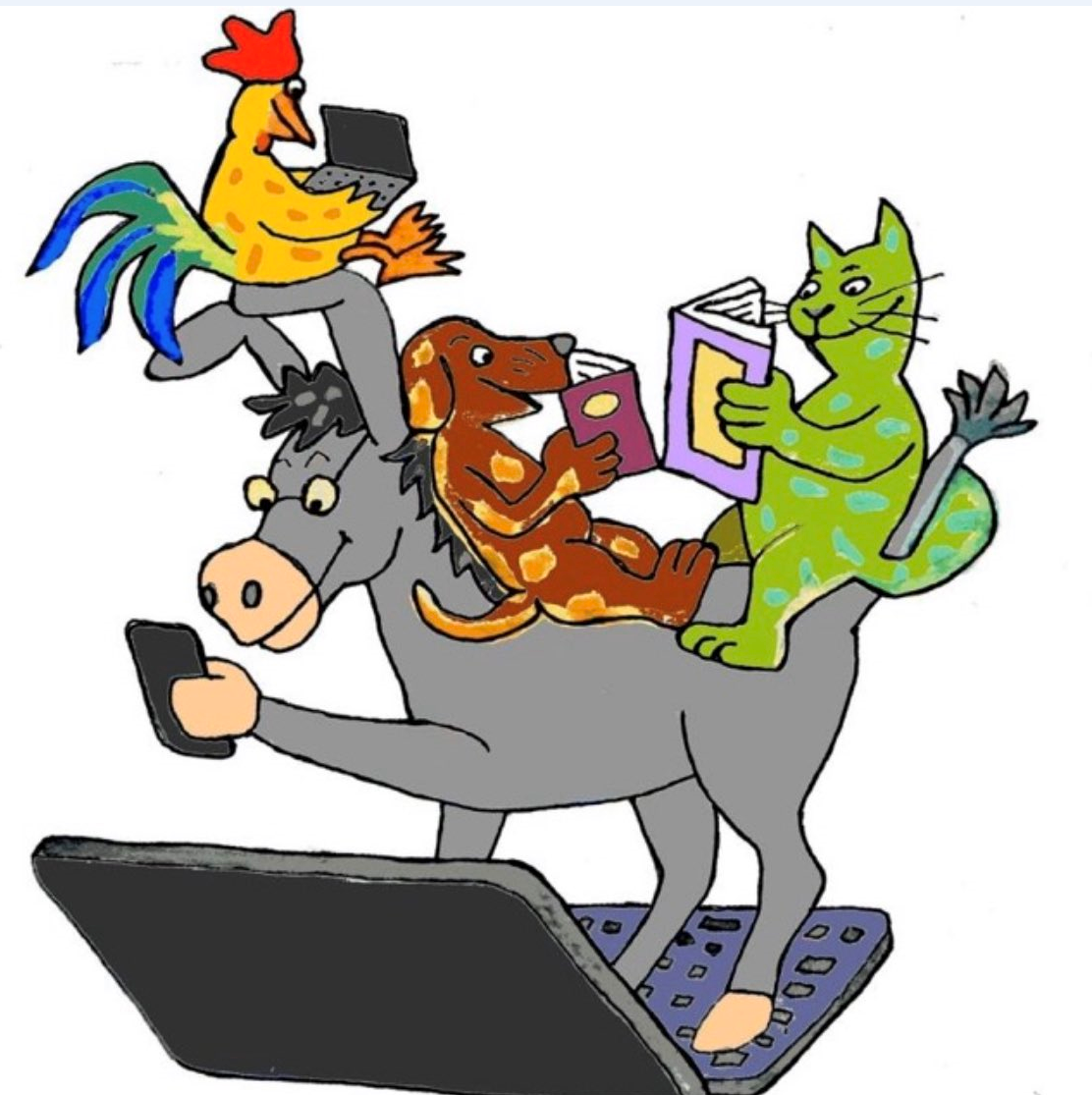 8
These 3
Durch den „politischen Kompromiss“ bei der Neuregelung des Bund-Länder-Finanzausgleiches ist die Funktion neu justiert worden ist: Von der Zuständigkeit für die Netzsteuerung und Standardisierung über die administrative Koordinierungsfunktion nach der Einfügung des Abs. 5 in Art. 91c GG zur politischen-administrativen Steuerung der Digitalisierung in der öffentlichen Verwaltung in Deutschland. Durch die Verabschiedung des OZG wurde mit diesem „Organisations- und Programmgesetz“ ein klarer inhaltlich und zeitlich bestimmter Handlungsauftrag an Bund und Länder erteilt und damit auf den IT-Planungsrat fokussiert.
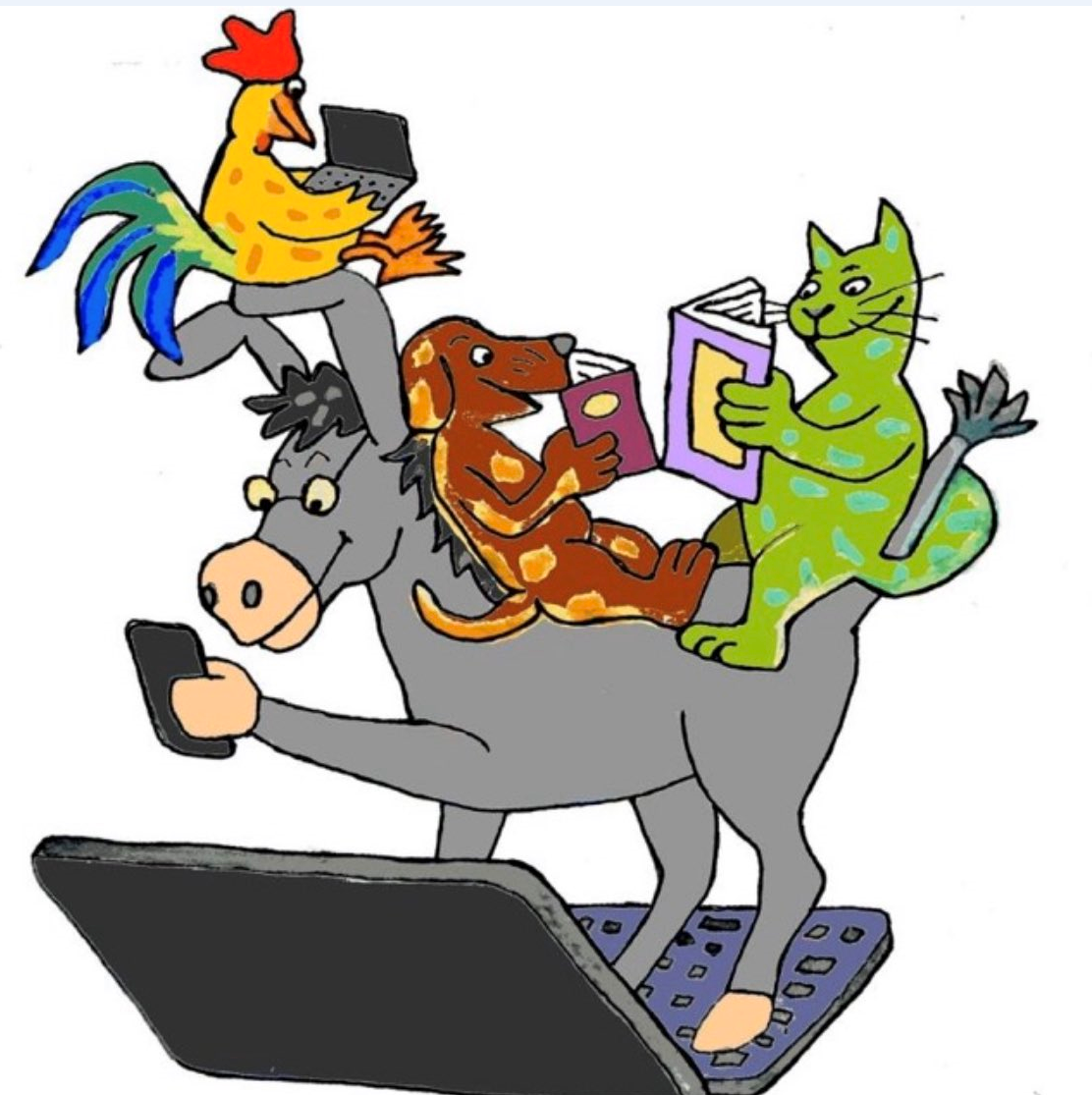 9
These 4
Entscheidend ist darüber hinaus allerdings auch, welche gesellschaftlichen, politischen und ökonomischen Wirkungen im Politikfeld Digitalisierung der öffentlichen Verwaltung, u.a. auch durch die Sozialpartner, erfolgt sind und ob und wie diese den institutionellen Entscheidungsprozess organisatorisch und im Verfahren der föderalen Konsensbildung verändert haben
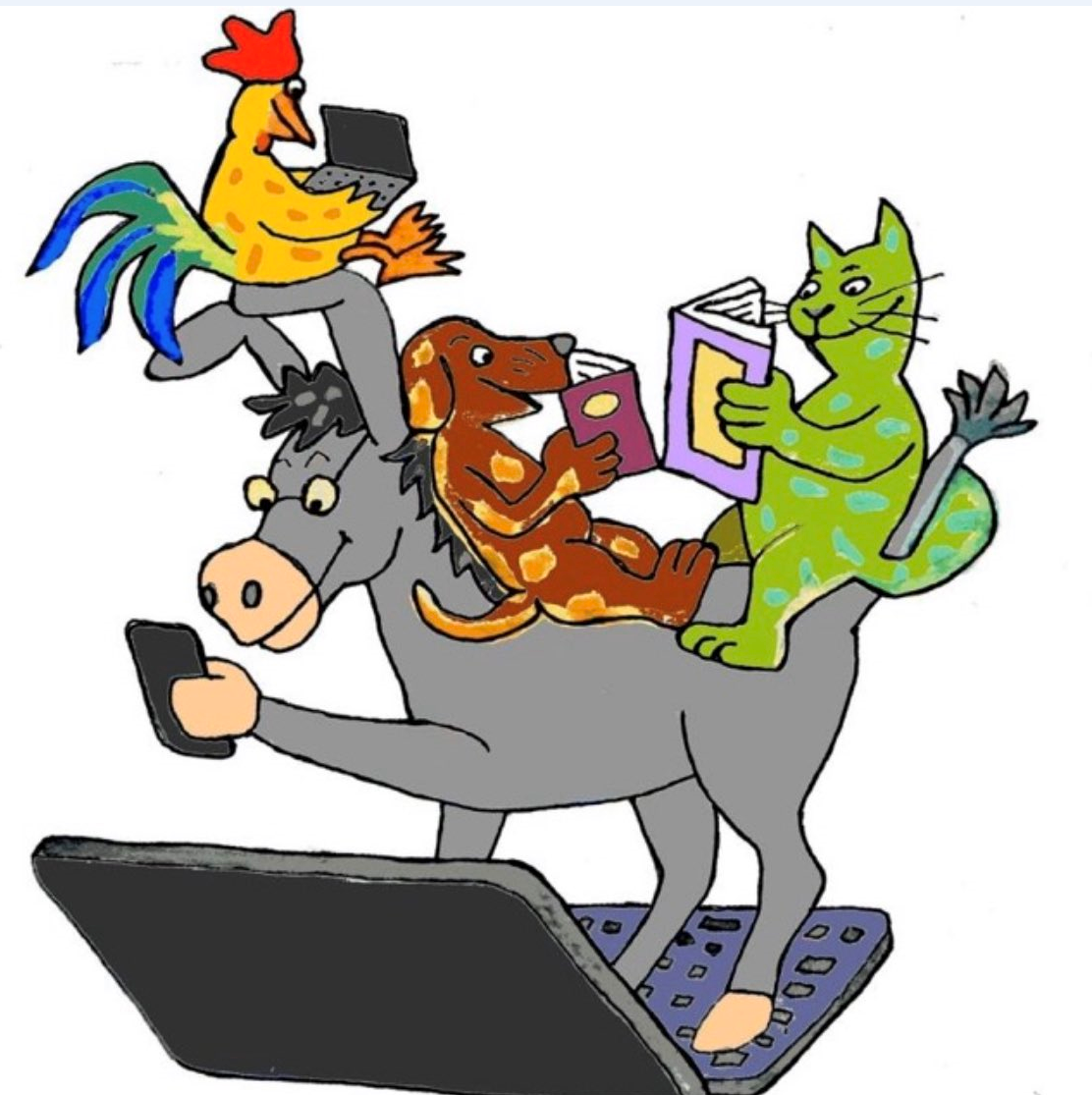 10
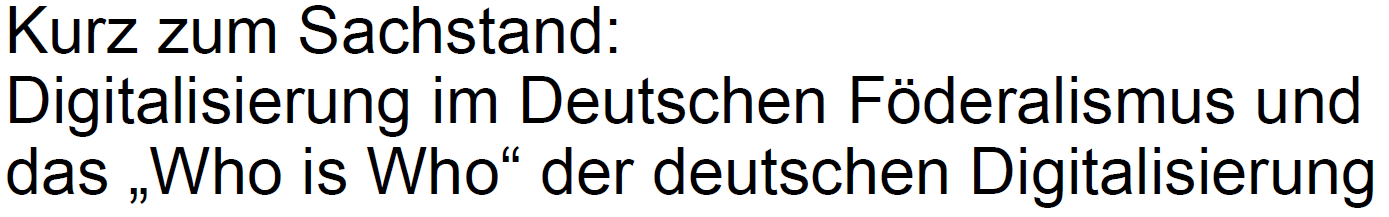 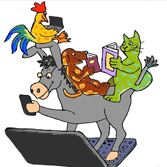 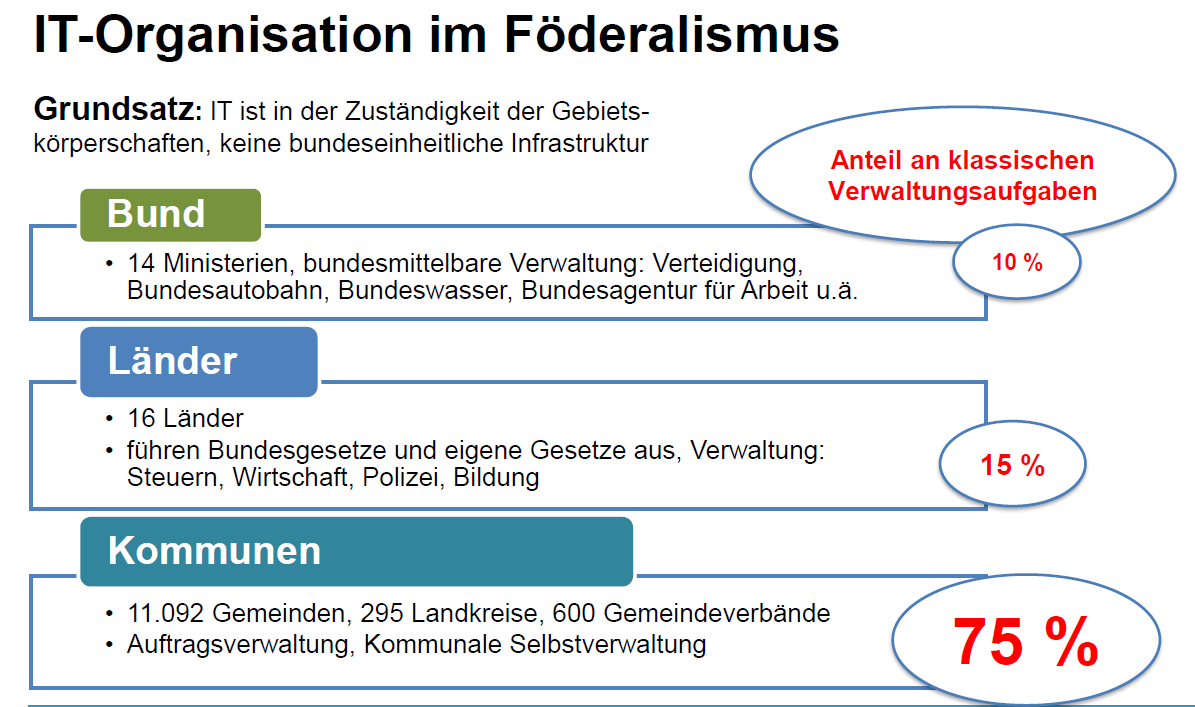 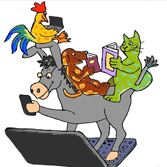 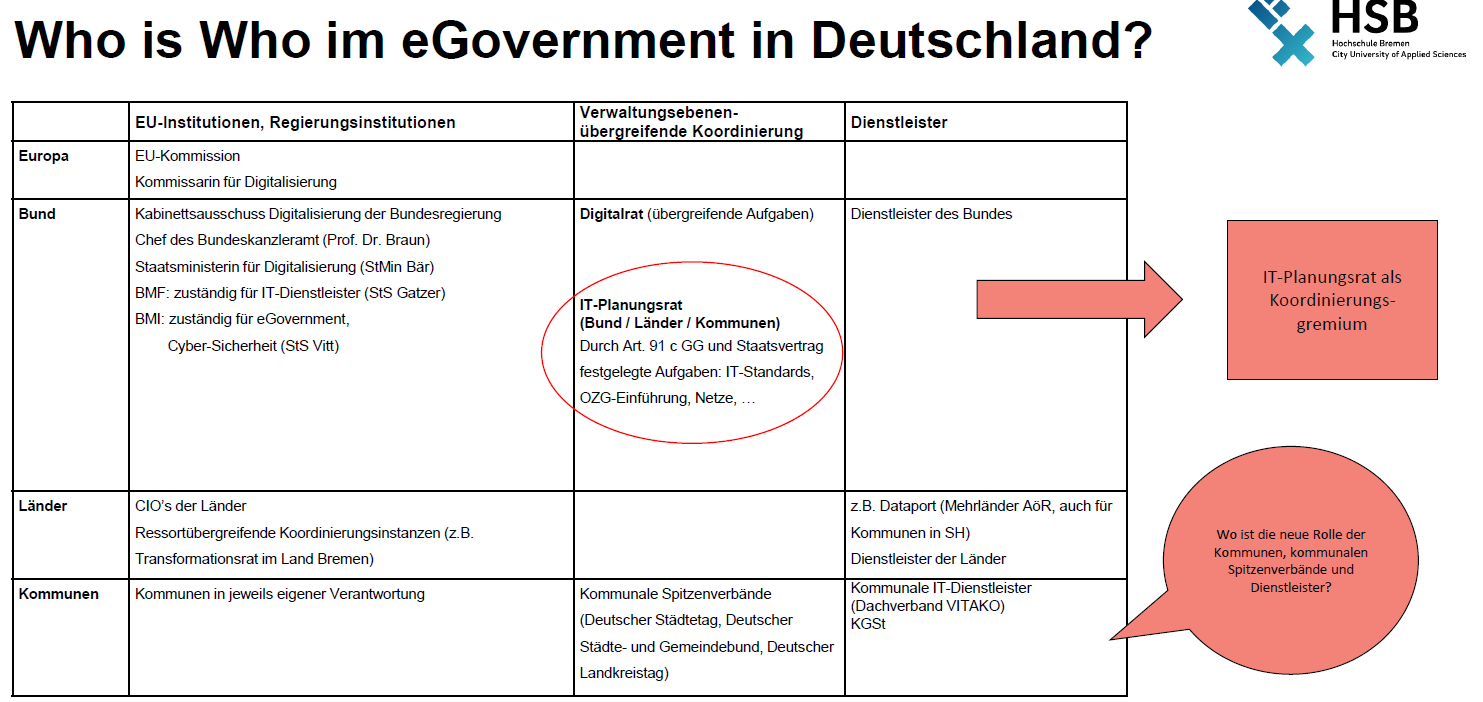 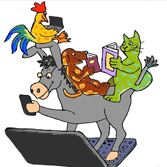 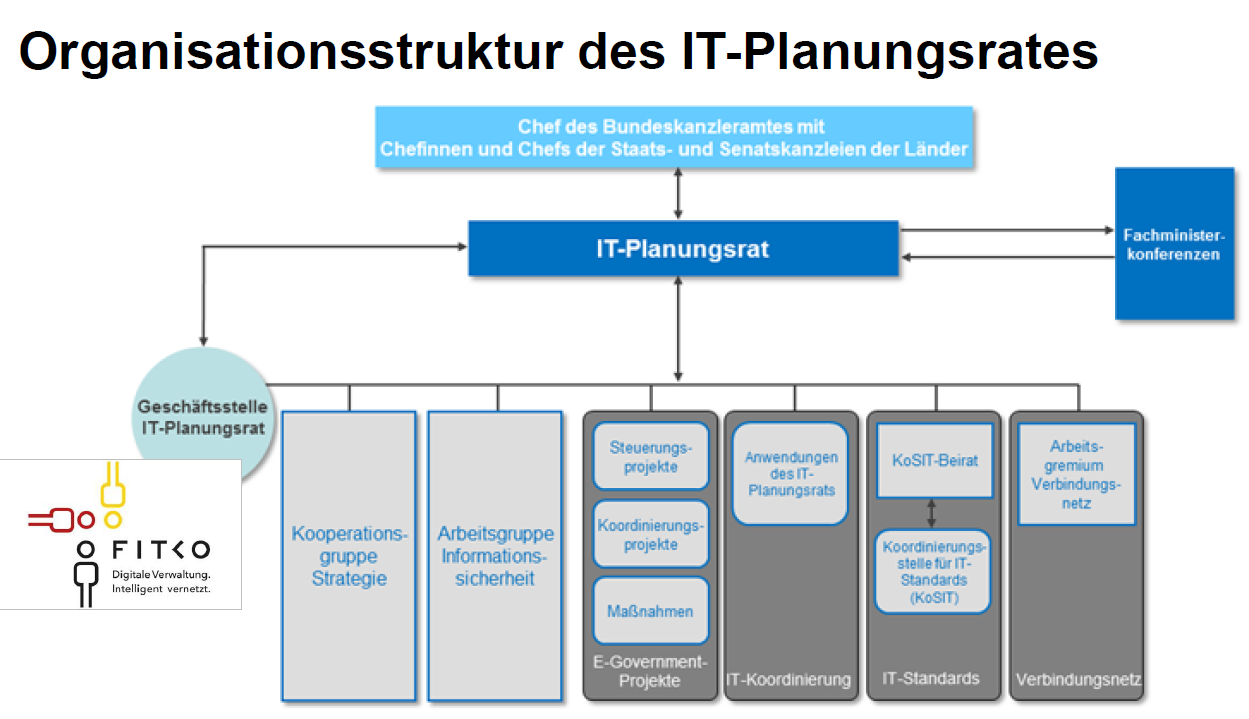 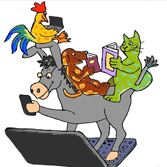 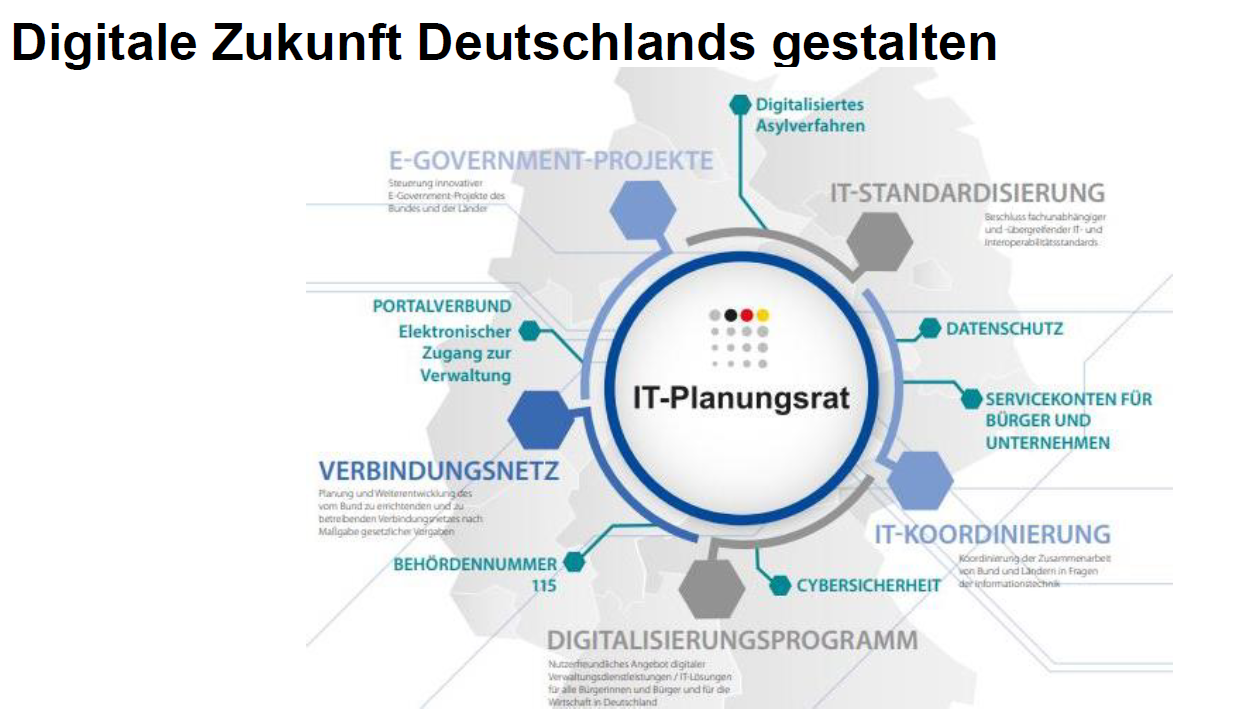 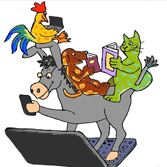 Das OZG 
- endlich Druck auf dem Kessel?
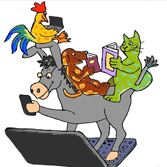 16
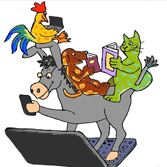 17
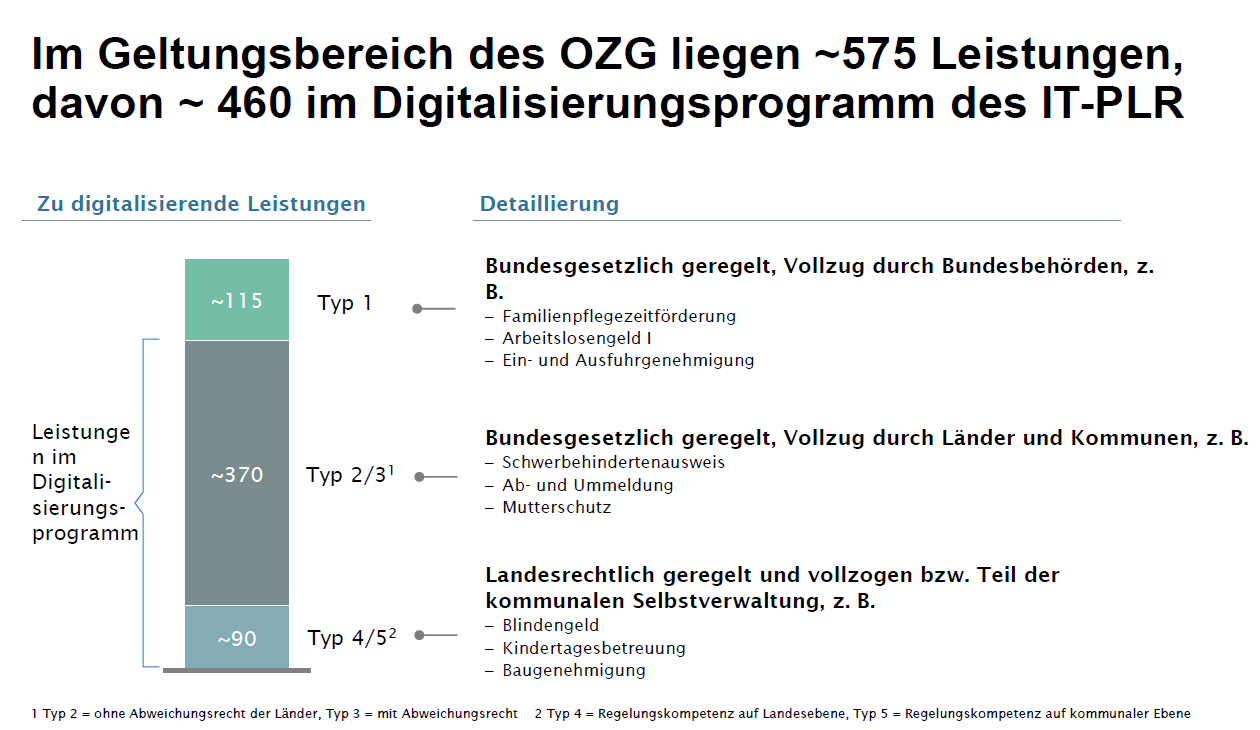 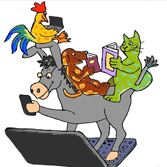 18
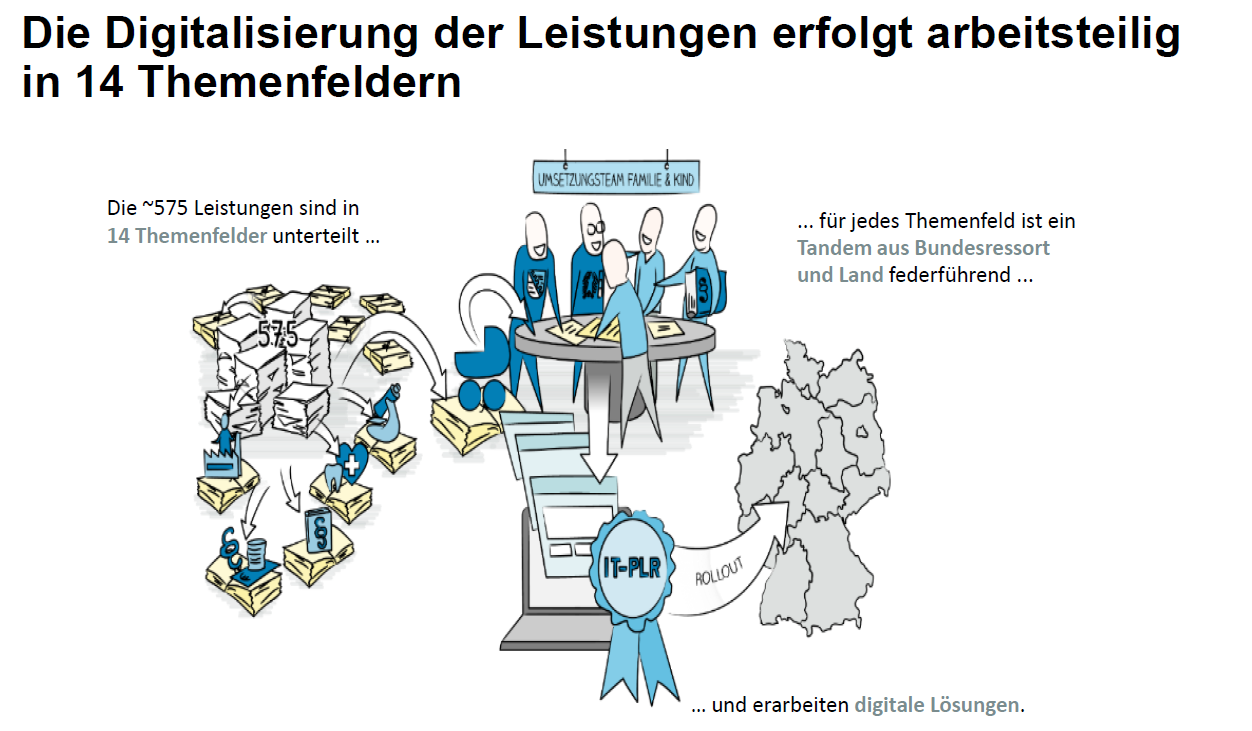 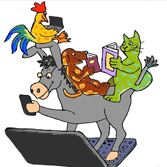 19
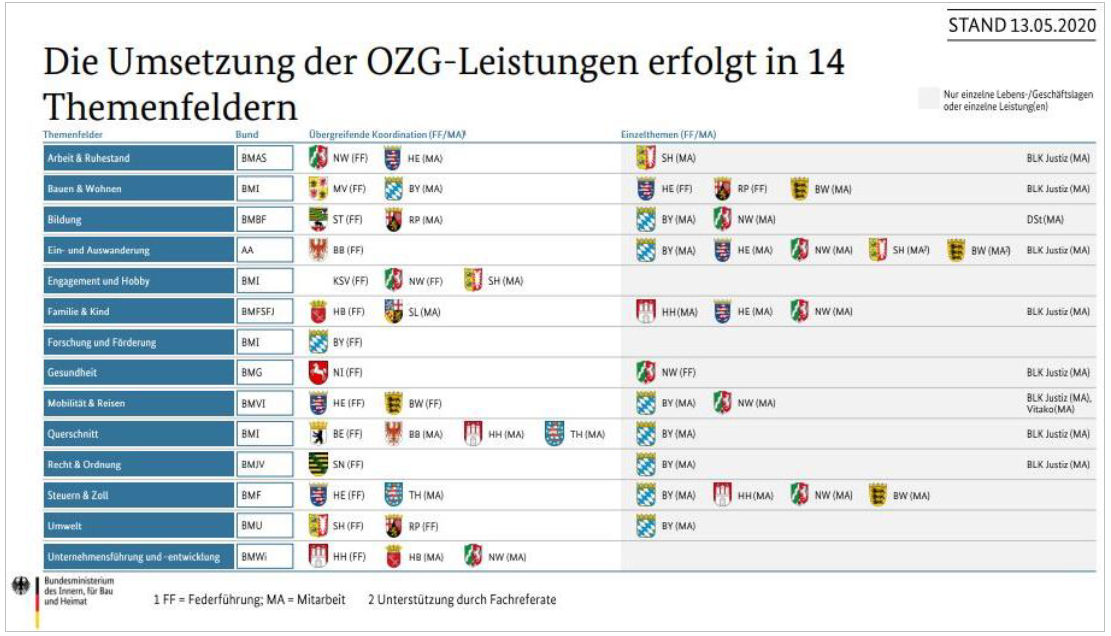 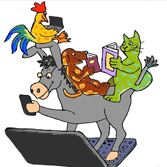 20
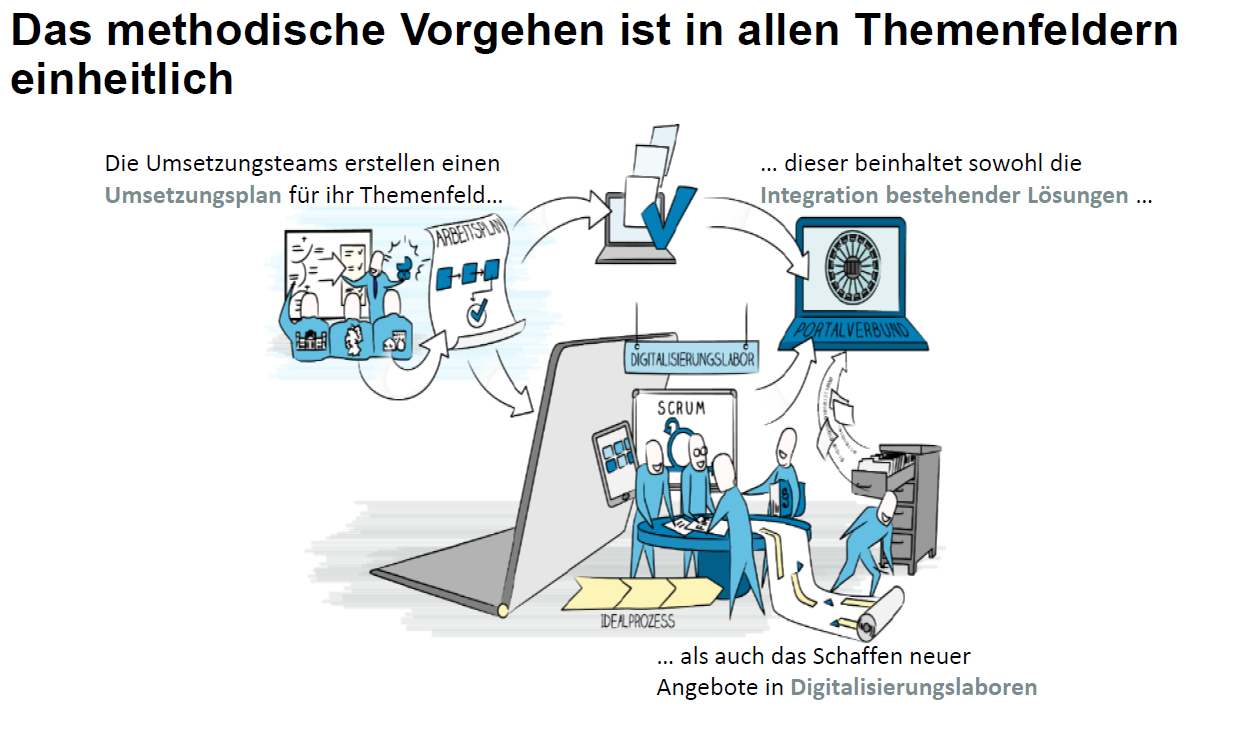 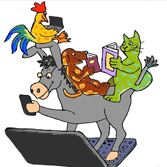 21
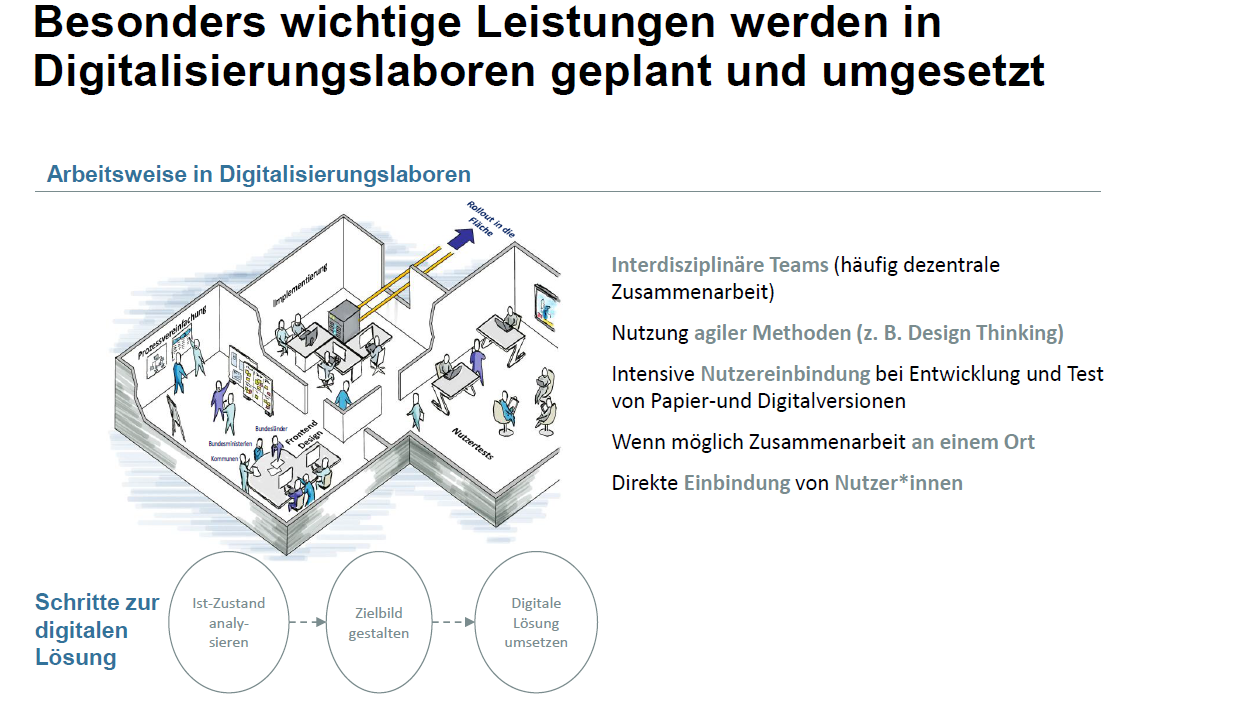 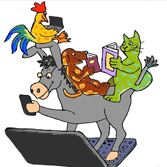 22
Fragen für die Diskussion
Wie erfolgt die Umsetzung? Klappt das EfA-Prinzip?

Plattformen oder Portalverbund? Was bedeutet das für die zukünftige Arbeitsteilung im Mehrebenensystem des deutschen Föderalismus?

Wird es einheitliche Grundlagen für „online-rights for online-worker“ geben? 

Wer unterstützt die Verwaltungen beim Neuordnungsprozess?
23
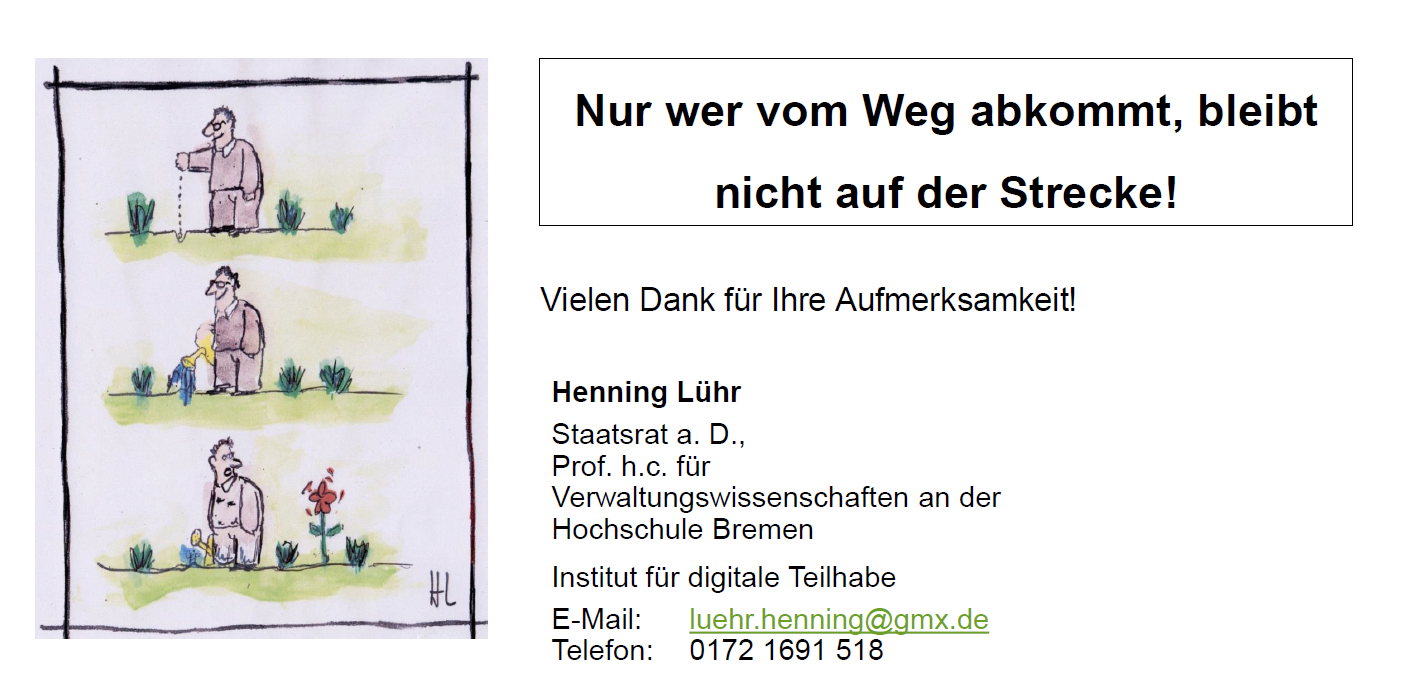 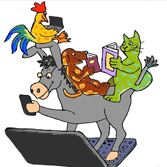 24
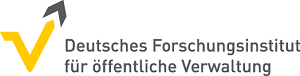 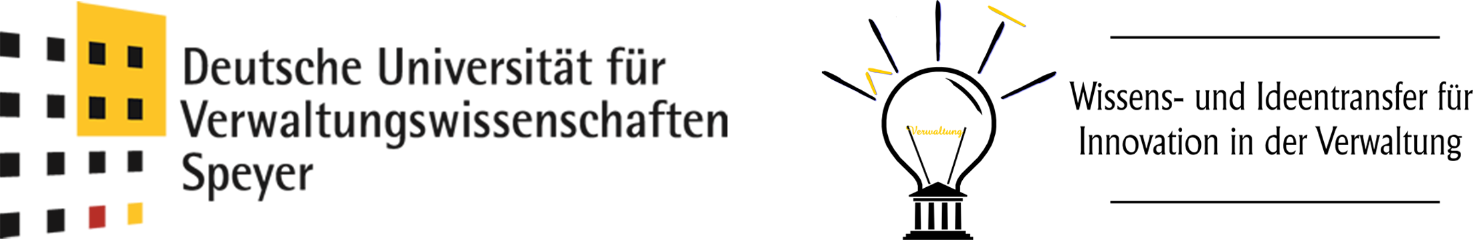 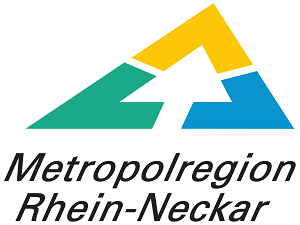 Panel OZG-Umsetzung:Positionsbestimmung aus verwaltungswissenschaftlicher Perspektive
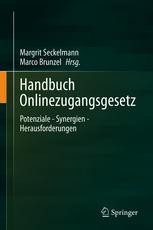 Begrüßung und initiale Statements
Prof. Dr. Margrit Seckelmann (Wissenschaftliche Perspektive) 
Dipl.-Ing. Marco Brunzel  (Praxis- / Umsetzungsperspektive) 
Fachlicher Impuls 
Prof. Henning Lühr, Staatsrat a. D. (Bremen) 
Rückfragen / Moderiertes Fachgespräch 
Kleinere Runde (Brunzel, Lühr, Seckelmann)
Größere Runde (gemeinsamer Diskurs)   
Zusammenfassung 
Botschaften für das Plenum
WITI